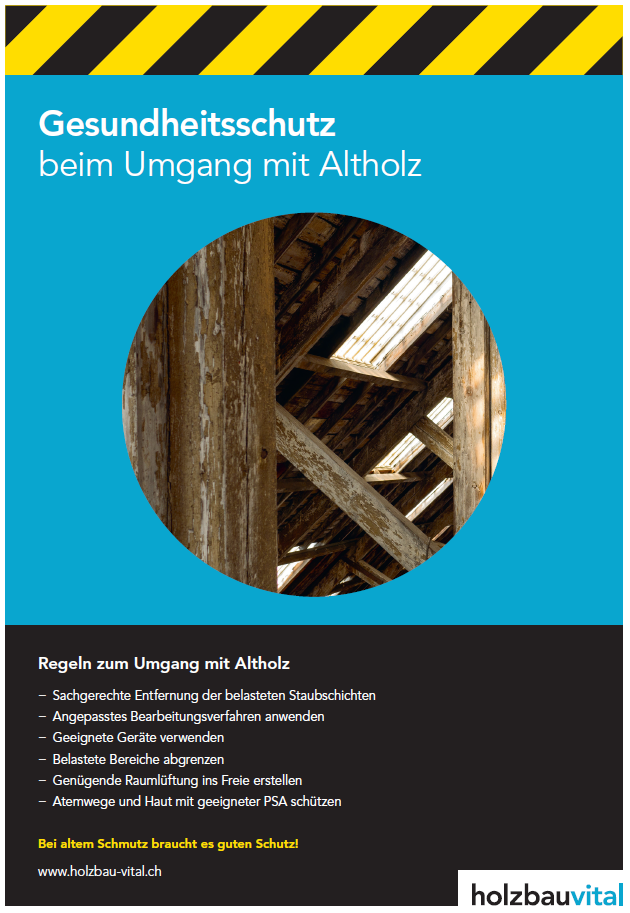 Firmenlogo
Gesundheitsschutz beim Umgang mit Altholz
Fakten zu Imprägnierungsmittel auf Altholz
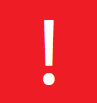 Holzschutzmittel bleiben im Holz bestehen

Auch die Staubschichten sind mit Holzschutzmittel belastet

Holzschutzmittel wirken meist krebserregend (kanzerogen)

Holzschutzmittel werden über die Atemwege und die Haut vom Körper aufgenommen

Bei Sanierungsarbeiten zirkuliert der Grossteil des belasteten Staubes in der Luft
Alle
Warum ist Staub gefährlich?
Feinstaub ist zu klein, um von den Nasenhärchen und Schleimhäuten gefiltert zu werden

Belasteter Feinstaub kann Vergiftungen oder Erkrankungen wie Asthma, Bronchitis, Lungen-, Mund-, Rachen- und Nasenschleimhautkrebs hervorrufen

Holzschutzmittel enthalten krebserzeugende Stoffe wie Lindan, PCB, chlorierte aromatische Stoffe, Benzo(a)pyren usw. belastet, die alle krebserzeugend sind

Auch Asbest- und Quarzstaub sind besonders gefährlich und gelten als krebserzeugend

Gut zu wissen: Auch Holzstaub kann langfristig zu Erkrankungen führen
Schutzmassnahmen beim Arbeiten mit Altholz
Mitarbeiter instruieren und auf Gefahren hinweisen

Bauablauf optimieren (zuerst Reinigen, dann Arbeiten ausführen)

Geeignete Geräte verwenden (Maschinen mit Absaugvorrichtung)

Bearbeitungsverfahren anpassen (Reinigungstechniken wie Trockeneisstrahlen verwenden, grosse Flächen vom Spezialisten reinigen lassen)

Belastete Bereiche abgrenzen (keine zusätzlichen Personen im belasteten Bereich)

Ausreichende Belüftung ins Freie (keine weitere Verschmutzung des Gebäudes durch Querlüftung durch andere Räume)

Geeignete Schutzausrüstung tragen (Atemwege und Haut schützen)
Geeignete Geräte, Industriestaubsauger Staubklasse H
Mit Holzschutzmittel belasteter Staub und Schmutz nur mit Industriestaubsauger Staubklasse H entfernen, nicht wischen oder abblasen

In mit Holzschutzmittel belasteten Bereichen nur Industriestaubsauger mit der Staubklasse H einsetzen, auch bei Handmaschinen mit Quellenabsaugung

Filtersack des Staubsaugers gut verschliessen und fachgerecht entsorgen

Auch bei Arbeiten mit dem Staubsauger die erforderliche Schutzausrüstung tragen

Nebst einer höheren Schutzklasse des Staubfilters müssen geeignete Industriestaubsauger für die Staubklasse H auch folgende Kriterien erfüllen:
• Integrierte Messung der Luftgeschwindigkeit (20 m/s) • Staubfreie Entsorgung (spezielle Staubsäcke)• Filterung: 0,005 % max. Durchlässigkeit des Saugers
Industriestaubsauger, Staubklassen L, M und H
Stäube werden nach ihrer Gesundheitsgefährlichkeit in die Staubklassen L, M und H eingestuft
Bei Industriestaubsauger der Staubklasse H ist eine höhere Schutzklasse des Staubfilters, eine Luftgeschwindigkeitsmessung im Gerät und eine staubfreie Entsorgung mit einem speziellen Filtersack vorgeschrieben
Bezeichnung und Einsatzgebiet von Atemschutzmasken
Atemschutzmasken werden in die drei FFP-Schutzklassen 1-3 eingeteilt, wobei FFP3 die höchste Schutzstufe aufweist
Bei langandauernden Arbeiten eine Vollmaske mit Gebläsefiltersystem tragen
Bei Handschuhen zu beachten
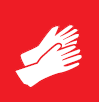 Auch über die Haut nimmt der Körper Schadstoffe auf, darum vorgeschriebene, intakte und innen saubere Handschuhe verwenden

Spröde und rissige Haut bietet dem Körper keinen guten Schutz mehr, darum auf die richtige Hautpflege bei Luft- und Wasserdichter Schutzbekleidung achten, wenn nötig mit Pflegecreme unterstützen

Luft- und Wasserdichte Handschuhe nur so lange als nötig tragen

Bei längeren Tragzeiten Baumwollunterziehhandschuhe oder Handschuhe mit Trikot tragen und die Haut mit einer Pflegecreme einreiben

Handschuhe so ausziehen, dass mit der verschmutzten, äusseren Oberfläche kein Hautkontakt stattfindet
Einwegschutzanzug gegen gefährliche Stäube (PSA-Kat. 3, Typ 5/6)
Innere Oberfläche des Anzuges beim Anziehen nicht verschmutzen

Verunreinigte Anzüge sofort nach dem Verlassen belasteter Bereiche ausziehen

Schutzanzug so ausziehen, dass mit der verschmutzten, äusseren Oberfläche kein Haut- und Kleiderkontakt stattfindet

Schutzanzug nur einmal verwenden
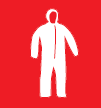 Hygienische Hinweise
Hautkontakt mit kritischen Materialien durch geeignete Schutzausrüstung (PSA) vermeiden

Reihenfolge beim Ausziehen der Schutzausrüstung beachten: 1. Handschuhe, 2. Atemschutz, 3. Schutzanzug

Im Arbeitsbereich ist das Essen und Trinken, das Aufbewahren von Lebensmitteln und das Rauchen untersagt

Auf genügend Raumlüftung ins Freie achten

Verunreinigung anderer Räume durch Querbelüftung vermeiden

Arbeitskleidung separat von andere Kleidung aufbewahren

Hautschutz-, Hautreinigungs- und Hautpflegemittel verwenden
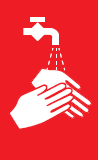 Regeln zum Umgang mit Altholz
Sachgerechte Entfernung der belasteten Staubschicht 				       (Staub und Schmutz aufsaugen, nicht wischen)

Angepasstes Bearbeitungsverfahren

Geeignete Geräte verwenden

Belastetet Bereiche abgrenzen

Genügende Raumlüftung ins Freie erstellen

Atemwege und Haut mit geeigneter PSA schützen
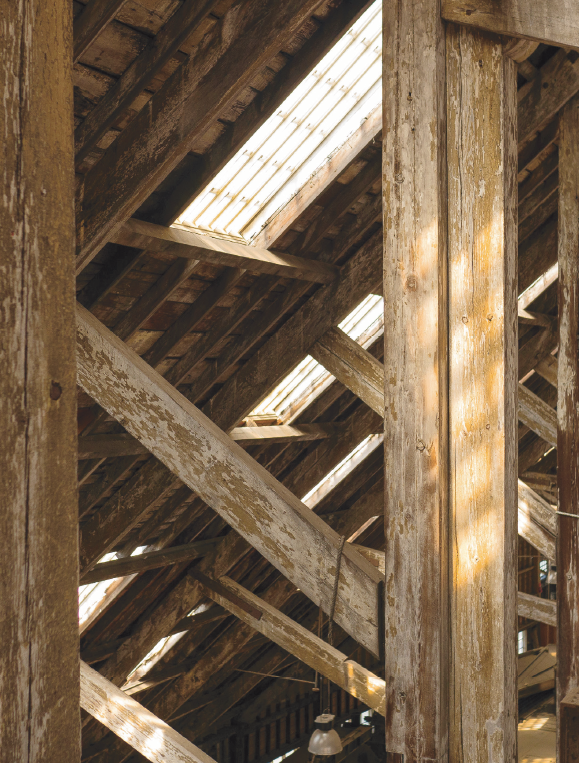 Testfragen
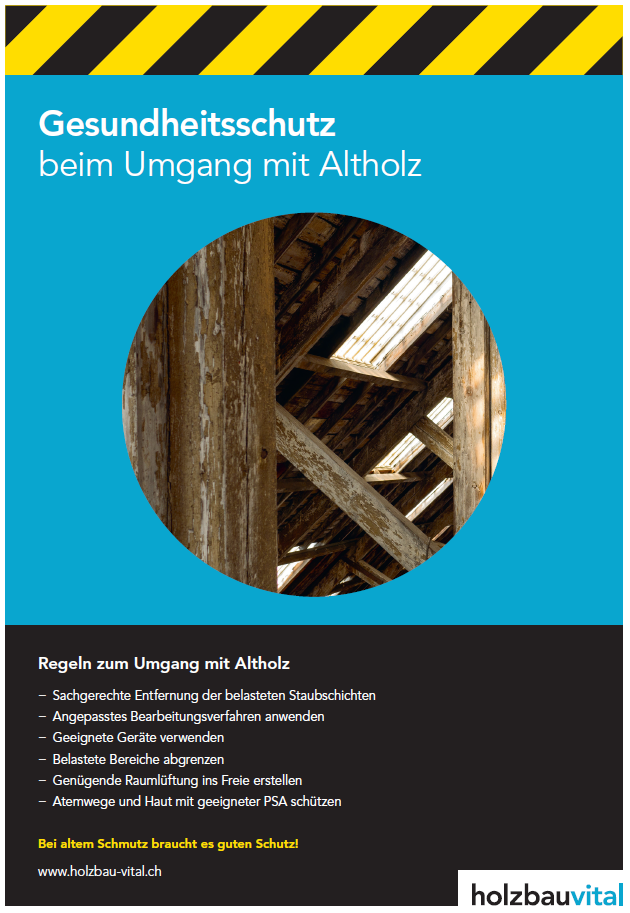 Link zu Testfragen Umgang mit Altholz
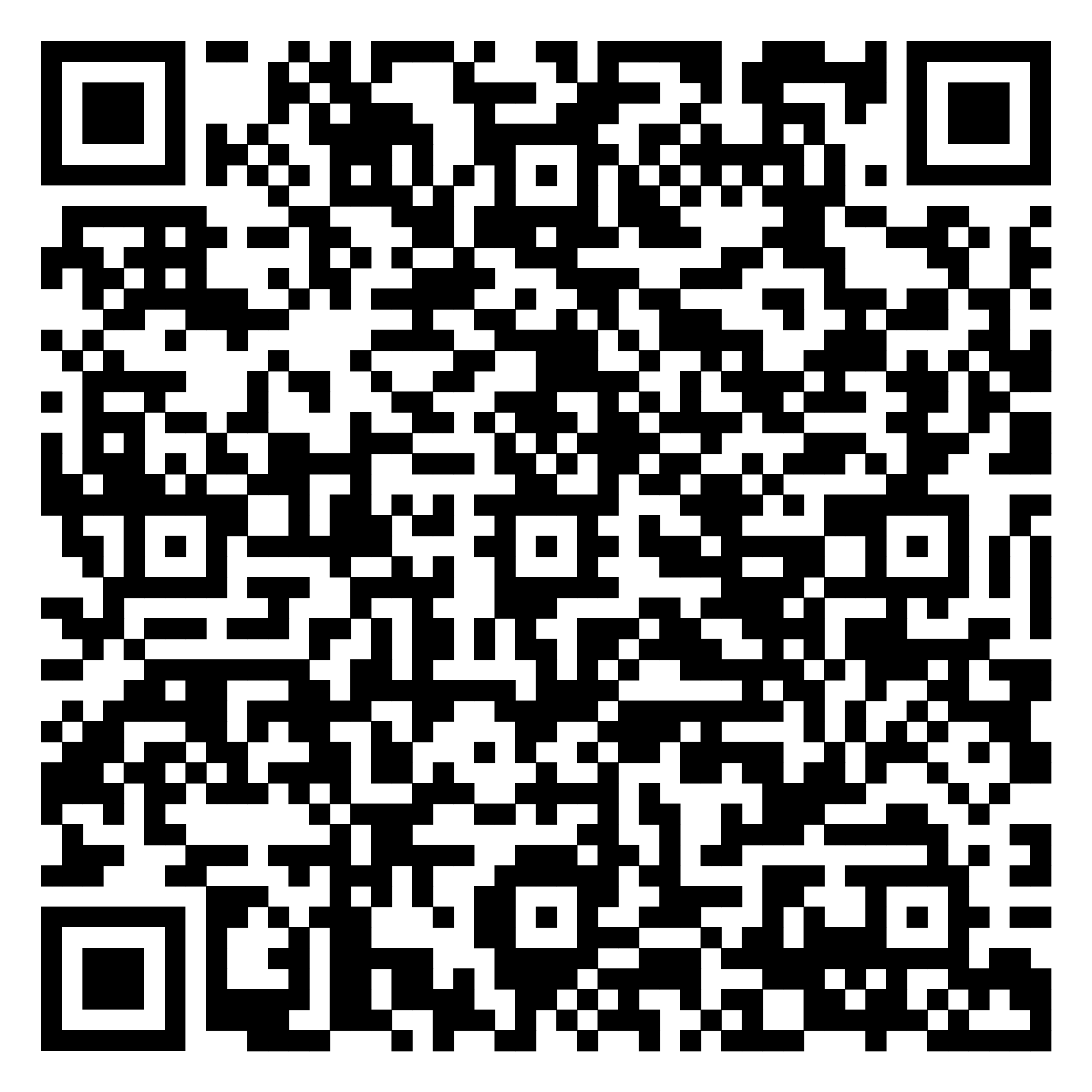 Bei altem Schmutz braucht es guten Schutz!
Viel Erfolg in der Umsetzung wünscht euch

 Name Firma
Arbeitsplatzgrenzwert
Der Arbeitsplatz-Grenz-Wert, AGW (früher MAK: Maximale-Arbeitsplatz-Konzentration), gibt an, wieviel Staub sich Maximal in der Luft befinden darf 

Je niedriger der AGW, desto gefährlicher der Staub

Stäube mit einem Maximalen AGW von 0.1mg/m3 sind in der Regel krebserzeugend oder enthalten Krankheitserreger, dazu gehören auch mit Holzschutzmittel belastete Stäube

Die Staubarten werden zusammengefasst und in Staubklassen L, M und H eingeteilt